Chapter 9Distribution Center, Warehouse, and Plant Location
Learning Objectives
To examine the strategic importance of facility location
To explain the general process of determining the optimum number of facilities
To describe the major factors that influence facility location
To examine a site’s specialized location characteristics
To explain location decisions using simple grid systems
To learn about facility relocation and facility closing
© 2008 Prentice Hall
8-2
Key Terms
Agglomeration (industry cluster)
Brownfields
Center-of-gravity approach
Expatriate workers
Facility closing
Facility location
Facility relocation
Free trade zone
Grid system
Intermodal competition
Intramodal competition
Inventory tax
Locavore strategy
Maquiladoras
Pure materials
Quality-of-life considerations
Right-to-work laws
Supplier parks
Sweatshops
Weight-gaining products
Weight-losing products
8-3
Distribution Center, Warehouse, and Plant Location
Facility location refers to choosing the locations for distribution centers, warehouses, and production facilities to facilitate logistical effectiveness and efficiency.
© Pearson Education, Inc. publishing as Prentice Hall
9-4
Figure 9-1:  Advertisement Showing a Site’s Location as an Advantage in Reaching British and Continental European Markets
© 2008 Prentice Hall
8-5
Facility Location
Accommodates the movement of inventories to customers
Near markets
Resource availability
Labor availability
Transportation system
© 2008 Prentice Hall
8-6
The Strategic Importance of Facility Location
Factors that can influence facility location decisions include:
Cost considerations
Customer service expectations
Location of Customer or Supply Markets
© Pearson Education, Inc. publishing as Prentice Hall
9-7
Five Most Populous States in the United States – 1960, 1980, 2005
9-8
www.census.gov
Annual Population Estimates: 2009
http://www.census.gov/popest/states/NST-ann-est.html
Persons per Square Mile: 2009
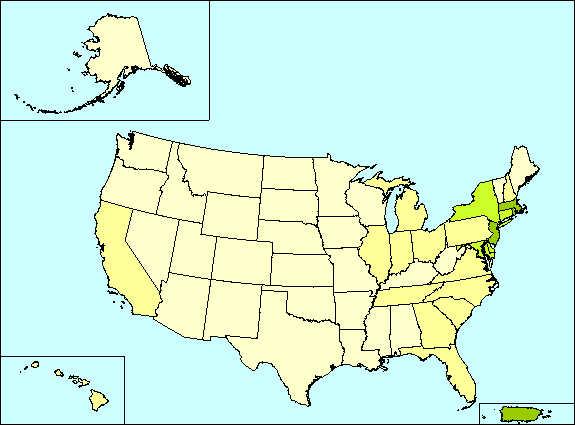 http://factfinder.census.gov/leg2/23/172269323.gif
Shipment Characteristics by Origin Geography by Mode: 2007 and 2002
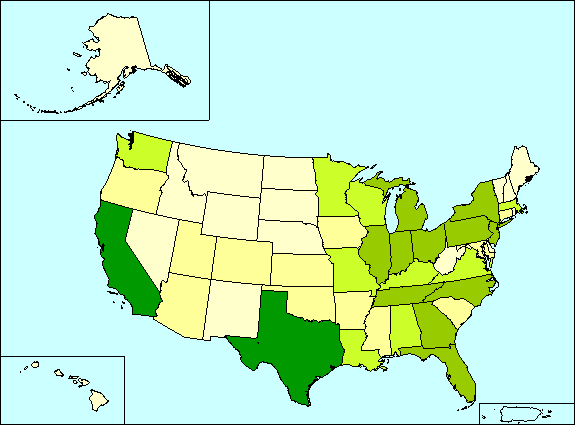 http://factfinder.census.gov/leg2/96/172595396.gif
Determining the Number of Facilities
Facilities are generally added when service levels become unacceptable
Software packages exist to help in determining the number and location of facilities
Key issue—time it takes to get from facility to majority of the U.S. (or target) population
Moving from 2 to 5 facilities saves 1 day lead time
Moving from 5 to 10 facilities saves ½ day lead time
© 2008 Prentice Hall
8-12
Capitals of all the Provinces Map of China
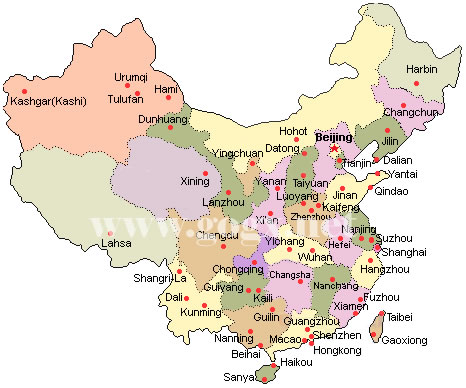 8-13
http://www.panasianbiz.com/india/map-of-china-the-15-most-useful/
Population Density
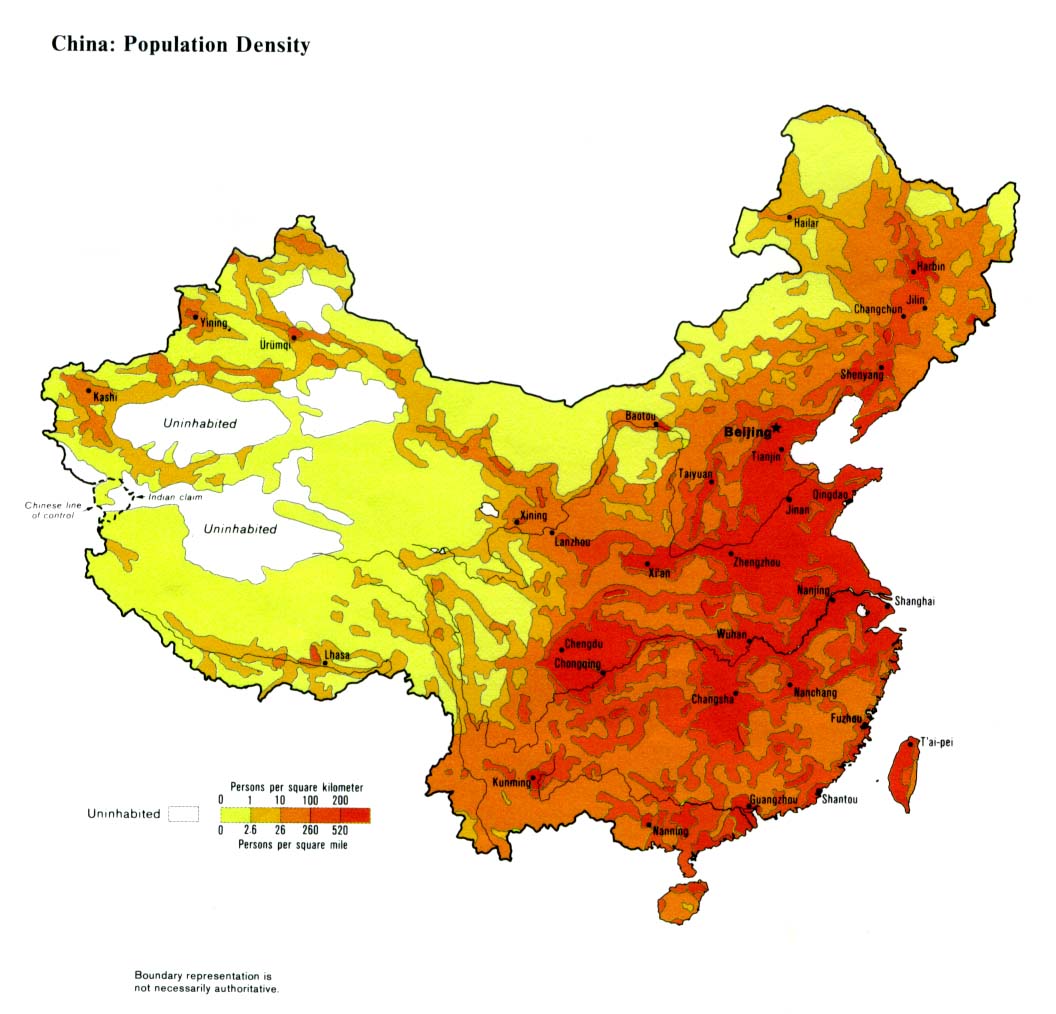 8-14
http://www.lib.utexas.edu/maps/middle_east_and_asia/china_population_83.jpg/
Special economic zones and Economic and Technical Development Zones
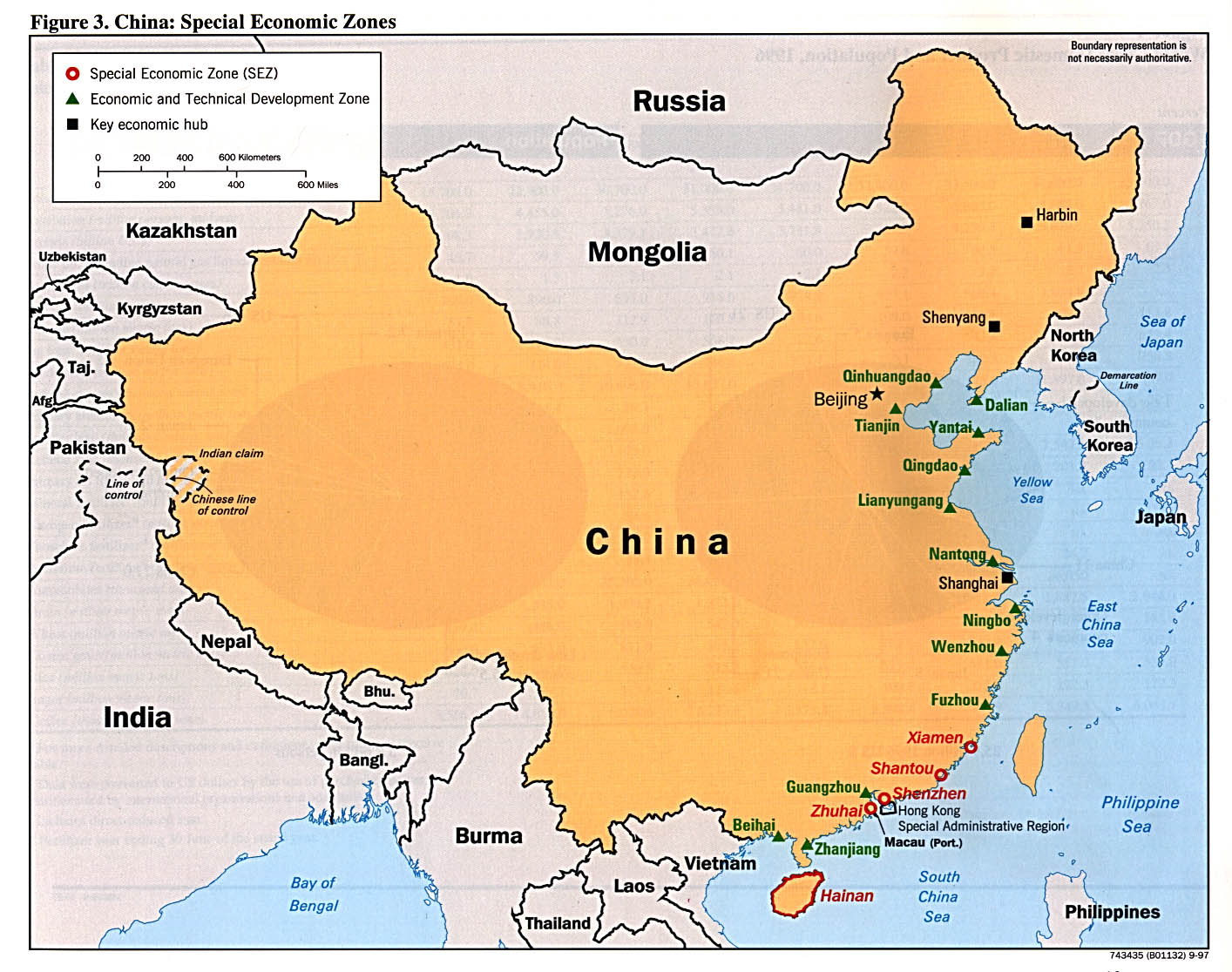 8-15
http://www.lib.utexas.edu/maps/middle_east_and_asia/china_specialec_97.jpg/
General Factors Influencing Facility Location
Natural Resources
Pure materials
Weight-losing products
Weight-gaining products
Population Characteristics—Market for Goods
Population Characteristics—Labor 
Maquiladoras
Sweatshops 
Right-to-work laws
Expatriate workers
© 2008 Prentice Hall
8-16
General Factors Influencing Facility Location
Taxes and Subsidies
Tax-free bonds
Empowerment zones
National competitive strategy
Transportation Considerations
Customer Considerations
Trade Patterns
© 2008 Prentice Hall
8-17
Figure 9-4:  Truck Distances from Oklahoma
General Factors Influencing Facility Location
Quality of Life Considerations
Locating in Other Countries
© 2008 Prentice Hall
8-19
Specialized Location Characteristics
Current zoning of the land
Local unions
Title search
Engineers examine site for proper drainage, etc.
Brownfields – previous use of land
Weather
Free Trade Zone
Finding the Lowest-Cost Location
Grid systems
Center-of-gravity approach
© 2008 Prentice Hall
8-21
Figure 9-6:  Center-of-Gravity Location for a Warehouse Serving Five Retail Stores
© 2008 Prentice Hall
8-22
Table 8-1: Weighted Center-of-Gravity Example
Facility Relocation and Facility Closing
Facility relocation occurs when a firm decides that it can no longer continue operations in its present facility and must move operations to another facility to better serve suppliers or customers.
Example leading to facility relocation:
Lack of room for expansion at current site
© Pearson Education, Inc. publishing as Prentice Hall
9-24
Facility Relocation and Facility Closing
Facility Closing occurs when a company decides to discontinue operations at a current site because the operations may no longer be needed or can by absorbed by other facilities.
Examples leading to facility closure:
Eliminating redundant capacity in mergers and acquisitions
Improving supply chain efficiency
Poor planning
Insufficient volume of business
© Pearson Education, Inc. publishing as Prentice Hall
9-25
Case 9-1 Aero Marine Logistics
Company Facts:
Located in South Delhi, India (1996)
Service Provided:
Customized solutions and services
Import consolidation
Door-to-door services
Exports
Consultancy on customs and logistics
Current Capability:
1,000 m2 covered warehouse space
Two 407 Tata trucks, 5 low-bed trailers
Handles 200+ TEUs of imports and exports per mo.
1-26
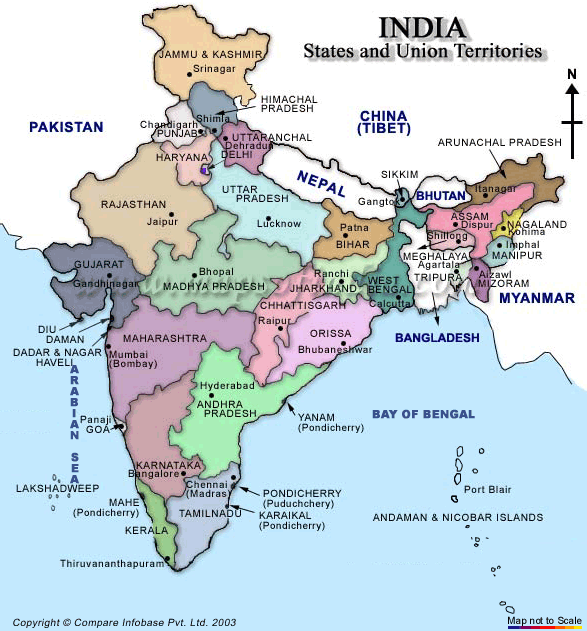 Case 9-1 Aero Marine Logistics
© 2008 Prentice Hall
8-27
Case 9-1 Aero Marine Logistics
New Opportunity:
Frozen mushroom @150,000 kg/mo from Amsterdam to Mumbai to Delhi at US$0.20/kg
New Equipment Needed:
Upgrades to Flatbed Trailers (each)
Retrofit Cost: 9 lakhs (US$19,998)
Energy Cost: 3 lakhs/yr (US$6,666/yr)
20-foot containers (used)
Purchase Price: 7 lakhs (US$15,554)
Service Charge: 1 lakhs/yr (US$2,222/yr)
10 containers needed
Expected life: 5 years
1-28
Case 9-1 Aero Marine Logistics
New Equipment Needed:
40-foot containers (new)
Purchase Price: 15 lakhs (US$33,330)
Service Charge: First year free
5 containers needed
Expected life: 10 years
Transportation Costs:
1-29
Case 9-1 Aero Marine Logistics
Discussions:
#1: What would the first-year costs be to AML if they purchased the 10 used 20-foot containers?  How long would it take to recoup the investment, assuming that the mushroom traffic continued?
#2: What would the first-year costs be to AML if they purchased 5 new 40-foot containers? How long would it take to recoup the investment, assuming that the mushroom traffic continued?
#3: Is either of the alternatives covered in questions 1 and 2 riskier? Why?
#4: Mr. Singh has read about the supply-chain concept that attempts to identify and link all the participants from suppliers’ suppliers to customers’ customers. Who are all of the participants in the supply chain, a part of which has been discussed in the case?
#5: Logistics partnerships involve sharing costs and risks. What are all the costs and risks that this venture entails? How might they be shared?
1-30